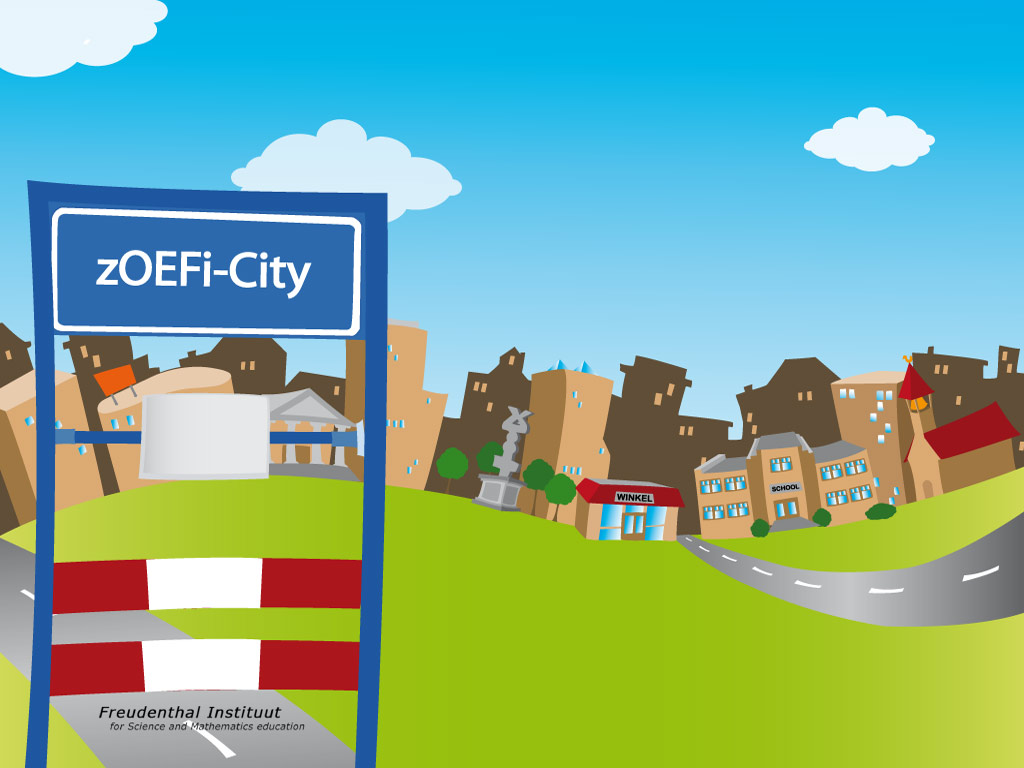 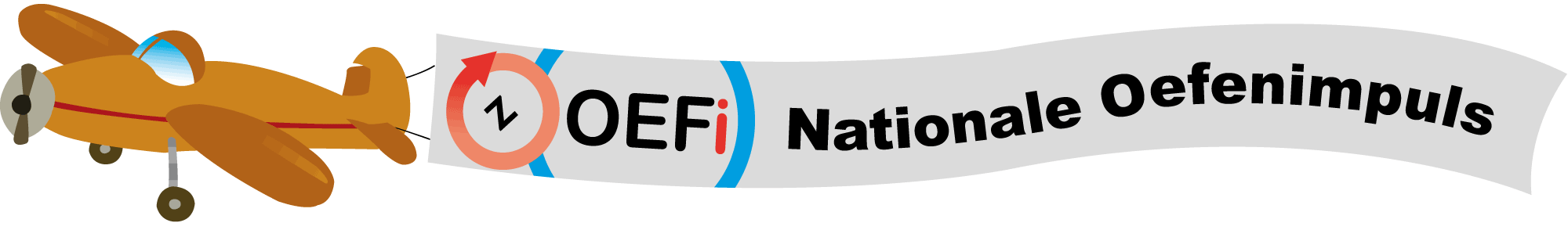 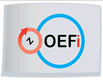 Docenten-
handleiding
Domein: Meten, meetkunde en verbanden
Thema: Oppervlakte en inhoud
zOEF 8323: Vergelijken
Linkerhand

300 cl
Linkerhand

50 ml
Linkerhand
4 dl
Linkerhand

15 m3
Rechterhand

1500 cm3
Rechterhand

3 liter
Rechterhand

0,5 l
Rechterhand
4 l
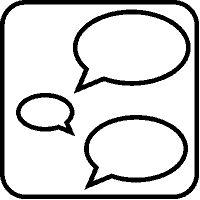 Met de hele klas.
Je mag eventueel een kladblaadje gebruiken
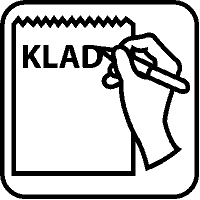 Met twee maten meten
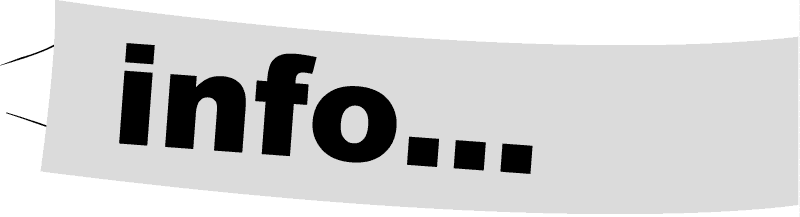 Inhoud
Na elke muisklik verschijnen er twee maten. Welke is de grootste?
Steek twee armen in de lucht als het evenveel is.
Wacht op een teken van de leraar!
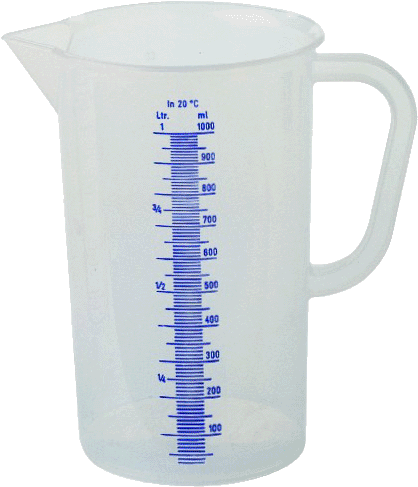 Kun je het gelijk maken?
Kun je het gelijk maken?
Volgende 
activiteit
Kun je het gelijk maken?
zOEF 8323: Vergelijken
Linkerhand

100 hm2
Linkerhand

1 dm2
Linkerhand

1 hm2
Linkerhand

1 m2
Rechterhand

100 cm2
Rechterhand

100 cm2
Rechterhand

1 ha
Rechterhand

1 km2
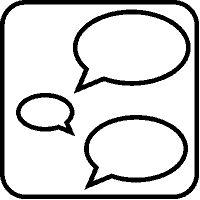 Met de hele klas.
Je mag eventueel een kladblaadje gebruiken
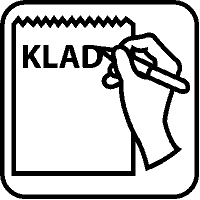 Met twee maten meten
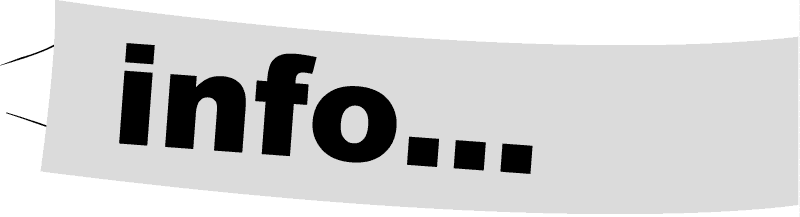 Oppervlakte
Na elke muisklik verschijnen er twee maten. Welke is de grootste?
Steek twee armen in de lucht als het evenveel is.
Wacht op een teken van de leraar!
Volgende 
activiteit
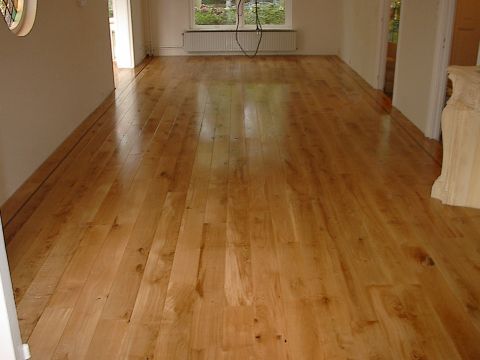 Kun je het gelijk maken?
zOEF 8323: Vergelijken
Linkerhand

1100 dam2
Linkerhand

5 dam2
Linkerhand

3 m2
Linkerhand

7 hm2
Rechterhand

300 dm2
Rechterhand

700 m2
Rechterhand

11 km2
Rechterhand

500 m2
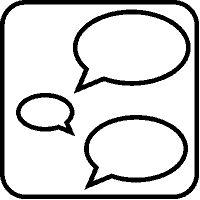 Met de hele klas.
Je mag eventueel een kladblaadje gebruiken
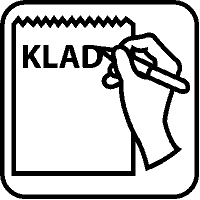 Met twee maten meten
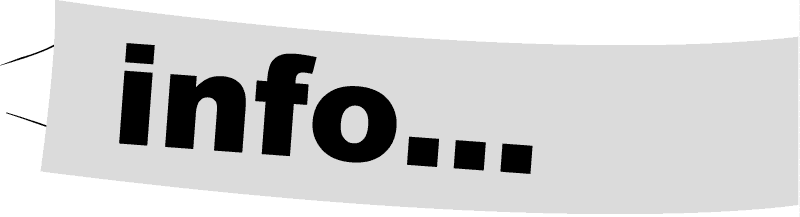 Oppervlakte
Na elke muisklik verschijnen er twee maten. Welke is de grootste?
Steek twee armen in de lucht als het evenveel is.
Wacht op een teken van de leraar!
Volgende 
activiteit
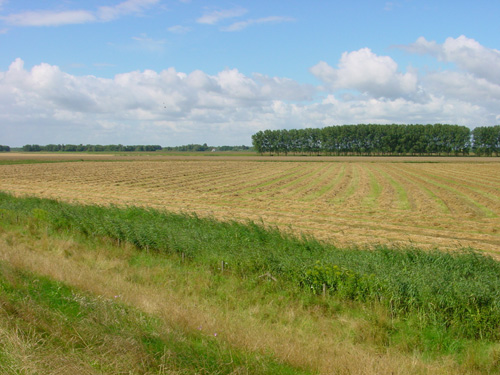 Kun je het gelijk maken?
Kun je het gelijk maken?
zOEF 8323: Vergelijken
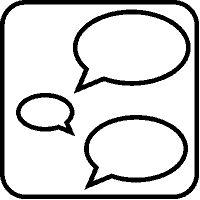 Met de hele klas.
Je mag eventueel een kladblaadje gebruiken
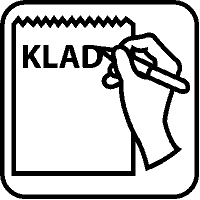 Gelijke maten
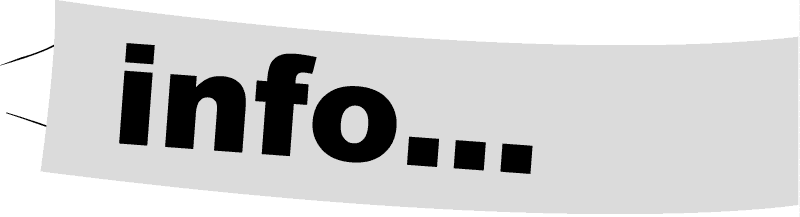 Verbind even grote maten met een lijn.
Antwoord
700 dam2
70 m2
7 km2
70.000 cm2
7 hm2
7000 mm3
7 cm3
70 cm3
70.000 l
70.000 m2
7 dam2
7 m2
70 m3
7000 dm2
700 m2
70 dam2
zOEF 8323: Vergelijken
Gelijke maten
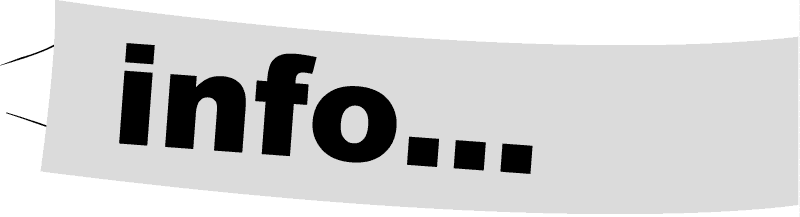 Verbind even grote maten met een lijn.
Terug naar 
het begin
700 dam2
70 m2
7 km2
70.000 cm2
7 hm2
7000 mm3
7 cm3
70.000 liter
70 cm3
70.000 m2
7 dam2
7 m2
70 m3
7000 dm2
700 m2
70 dam2
zOEF 8323: Vergelijken
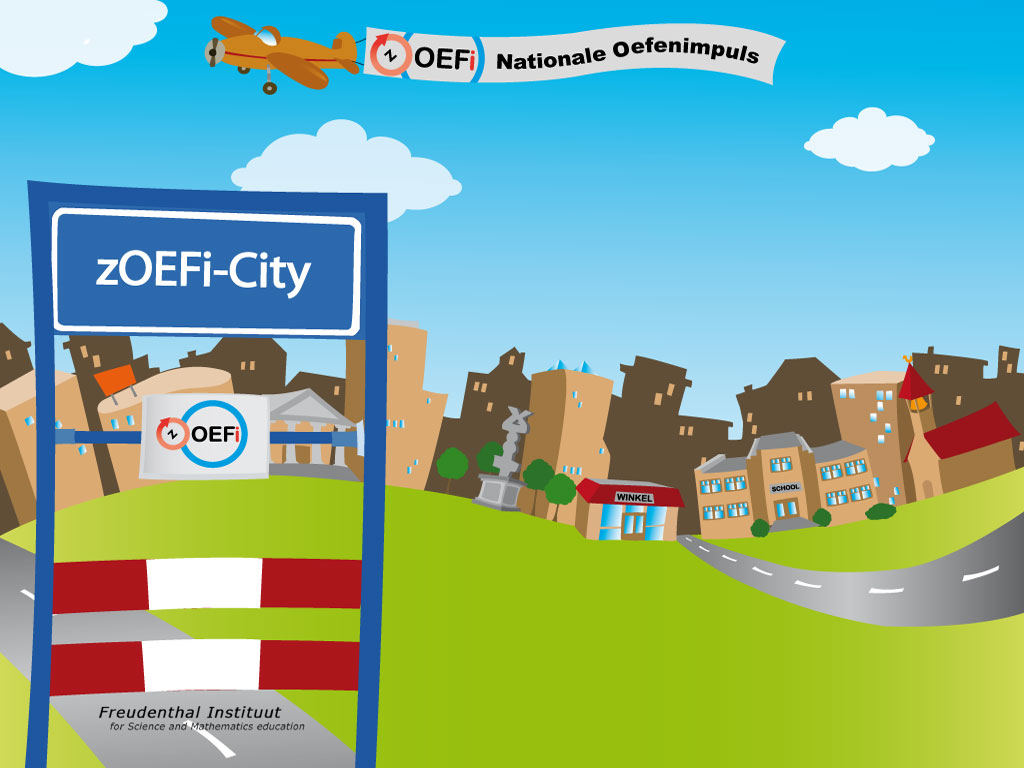 Evaluatieformulier
Wilt u reageren?
Einde
Domein: Meten, meetkunde en verbanden
Thema: Oppervlakte en inhoud
zOEF 8323: Vergelijken
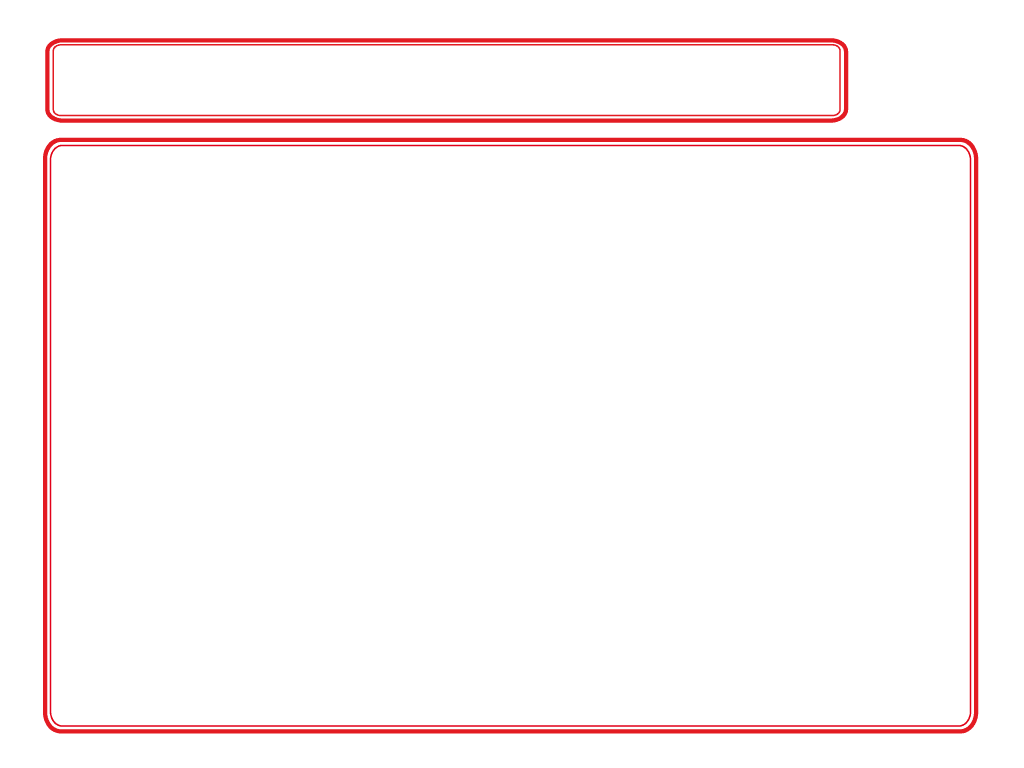 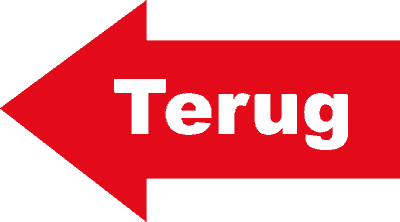 Docentenhandleiding
Met twee maten meten en Gelijke maten 
Doel: Inhoudsaanduidingen en oppervlakteaanduidingen vergelijken.
Omschrijving: De leerlingen stellen vast of de getoonde inhouds- of oppervlakteaanduidingen even groot zijn.
Werkwijze: Er worden steeds twee inhouds- of oppervlakteaanduidingen getoond. De leerlingen krijgen even een korte denkpauze om vast te stellen of ze even groot zijn. Vervolgens tonen ze hun antwoord:- Even groot: twee armen in de lucht.- Linker groter: steek je linkerhand omhoog.- Rechter groter: steek je rechterhand omhoog.Bij twee ongelijke maten verschijnt de vraag, wat je moet veranderen om ze gelijk te maken. Hier zijn meerdere goede antwoorden mogelijk. Bij oppervlakte gaat het in de eerste oefenactiviteit om gelijkheden als 1 m² = 100 dm², waarbij het maatgetal een macht van 10 is. In de tweede oefenactiviteit gaat het om meer willekeurige getallen. 
Bij de laatste activiteit verbinden leerlingen (of de docent, op aangeven van de leerlingen) twee of drie even grote maten met een lijn. Er blijven drie maten over: 70 dam2, 7 km2  en 70 cm3.
Materialen: Voor deze activiteit zijn  geen materialen nodig.




Zoekwoorden: Meten>oppervlakte; Meten>inhoud
zOEF 8323: Vergelijken